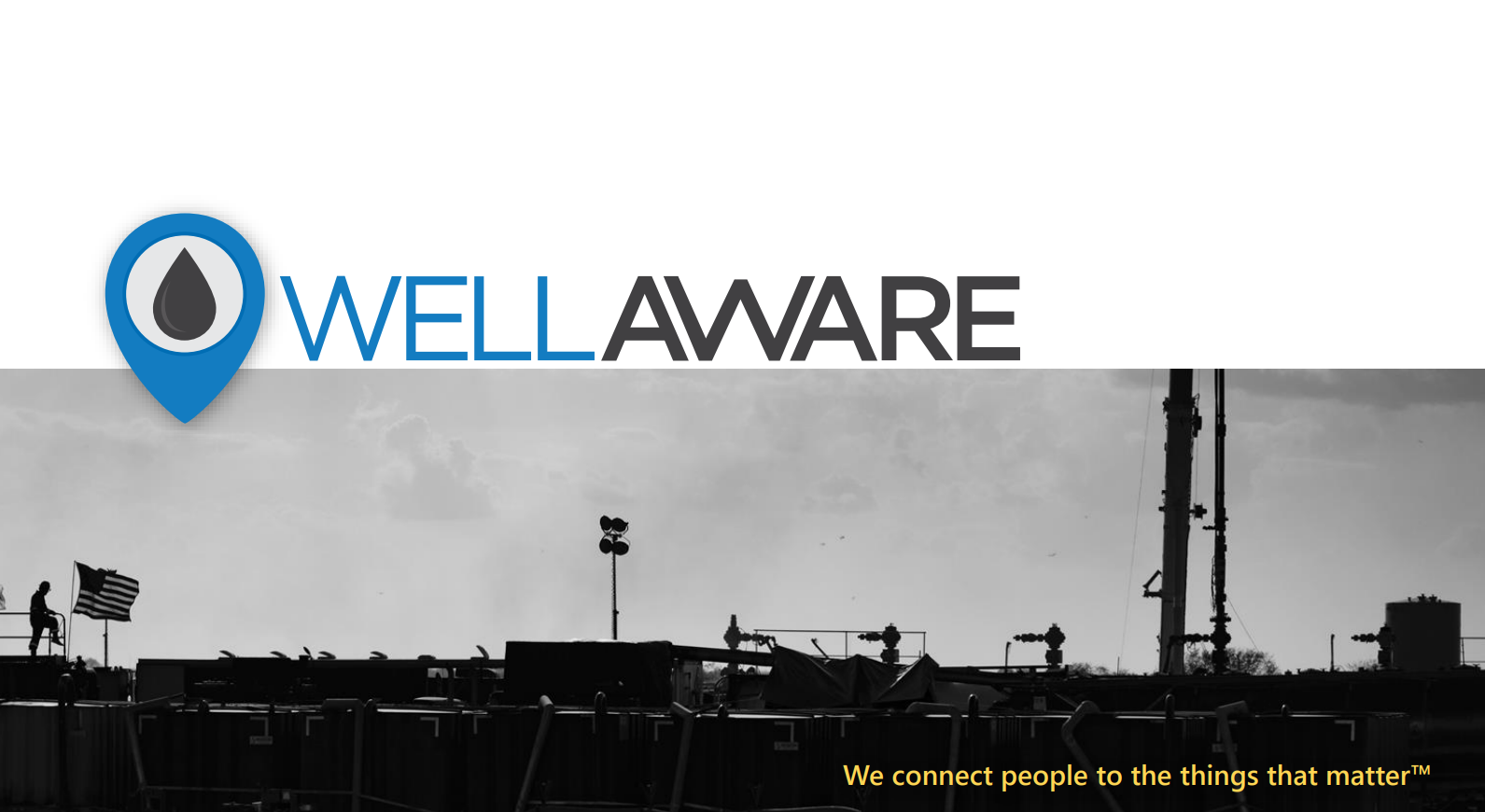 Simple Pricing, Proven Results
WellAware’s Managed Service makes it easy and flexible for customers to get started
Standard
Monitoring
Premium
OnDemand Control
Plus 
Remote Control
$1499
$1299
$899
Upfront Option1
$69.99/mn
$54.99/mn
Customer Return on Investment (ROI)
ESG and Sustainability Benefits
Failure Reductions
Downtime Improvements
Labor Optimization
Digital Transformation
Industry Benchmarking
$39.99/mn
Monthly Option2
>8X
>3X
>5X
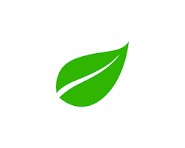 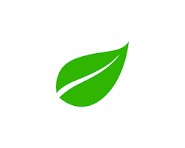 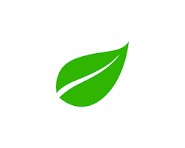 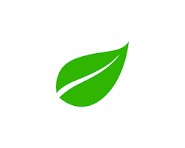 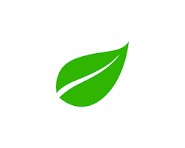 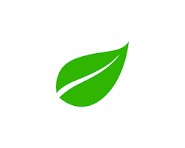 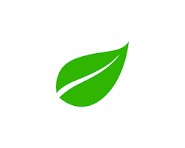 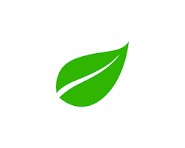 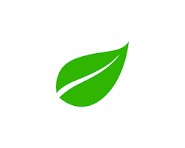 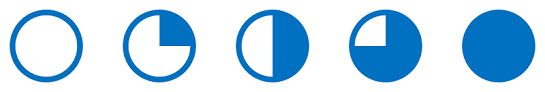 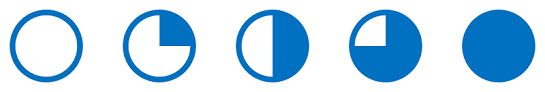 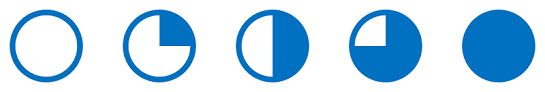 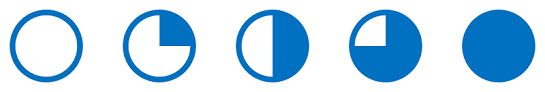 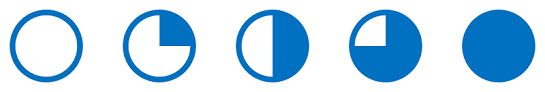 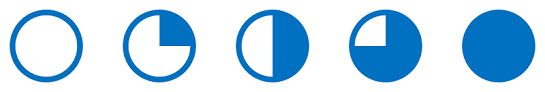 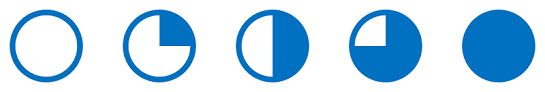 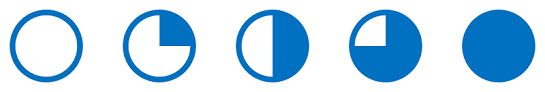 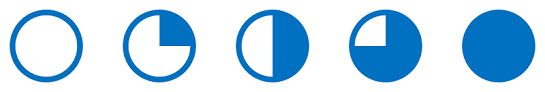 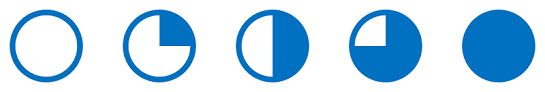 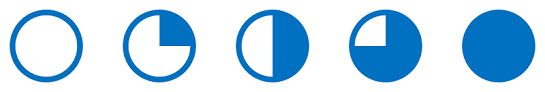 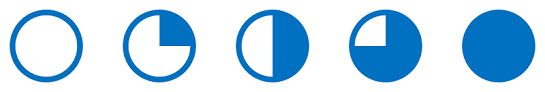 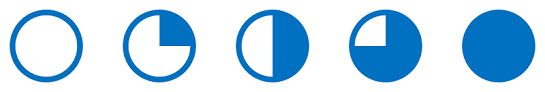 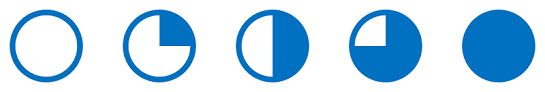 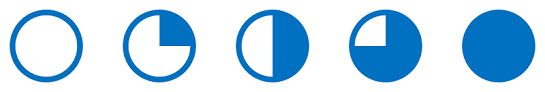 1   “Upfront Option” includes hardware, installation, 2-year warranty, and requires a 2-year subscription.
WellAware’s Managed Solutions Include:
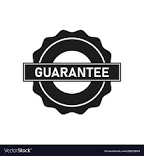 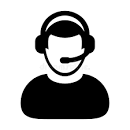 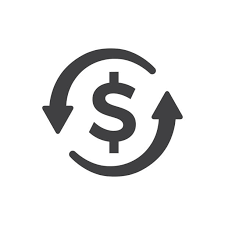 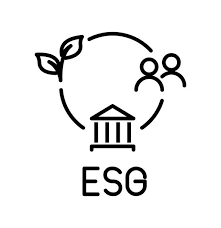 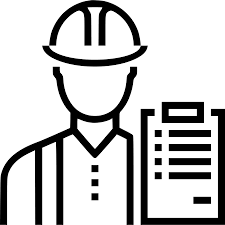 2 “Monthly Option” includes hardware, unlimited warranty, and requires a 2-year subscription.  Installation $200/device.
World-class
Training/Support
Guaranteed
Results
ESG
Sustainability
Proven
ROI
Safety First
Culture
© WellAware 2022 | Proprietary & Confidential
THANK YOU